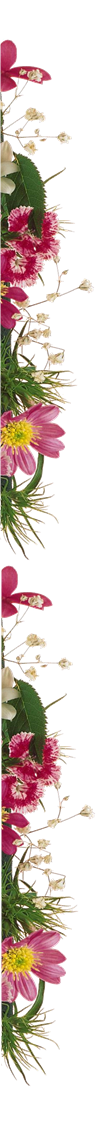 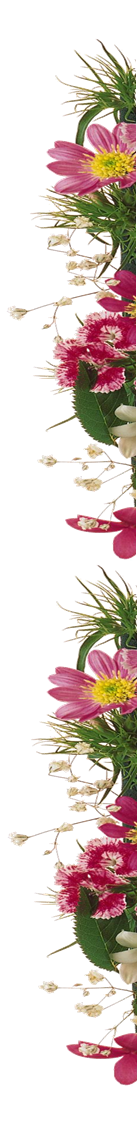 Friday, February 26th 2021
Unit 14: What does he look like?
Lesson 2
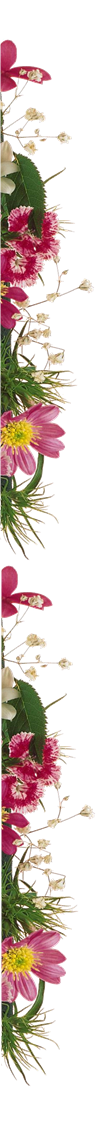 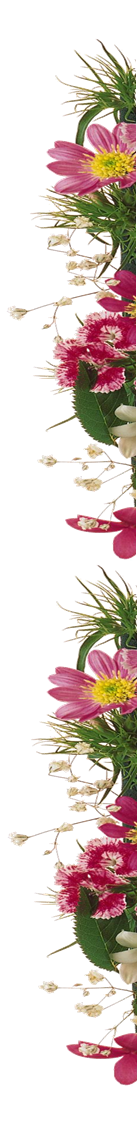 A. New words
- Tall- taller

      - Short- shorter

   - Big- bigger

       - Small- smaller

- Old- older

          - Young- younger
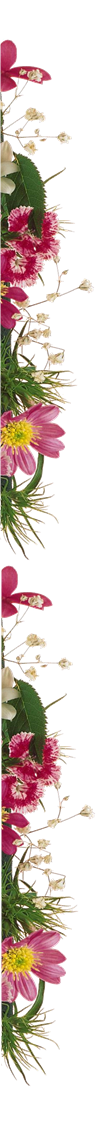 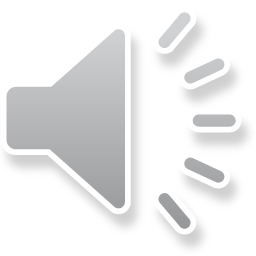 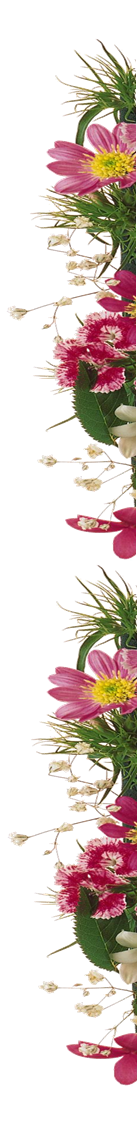 1. Look, listen and repeat
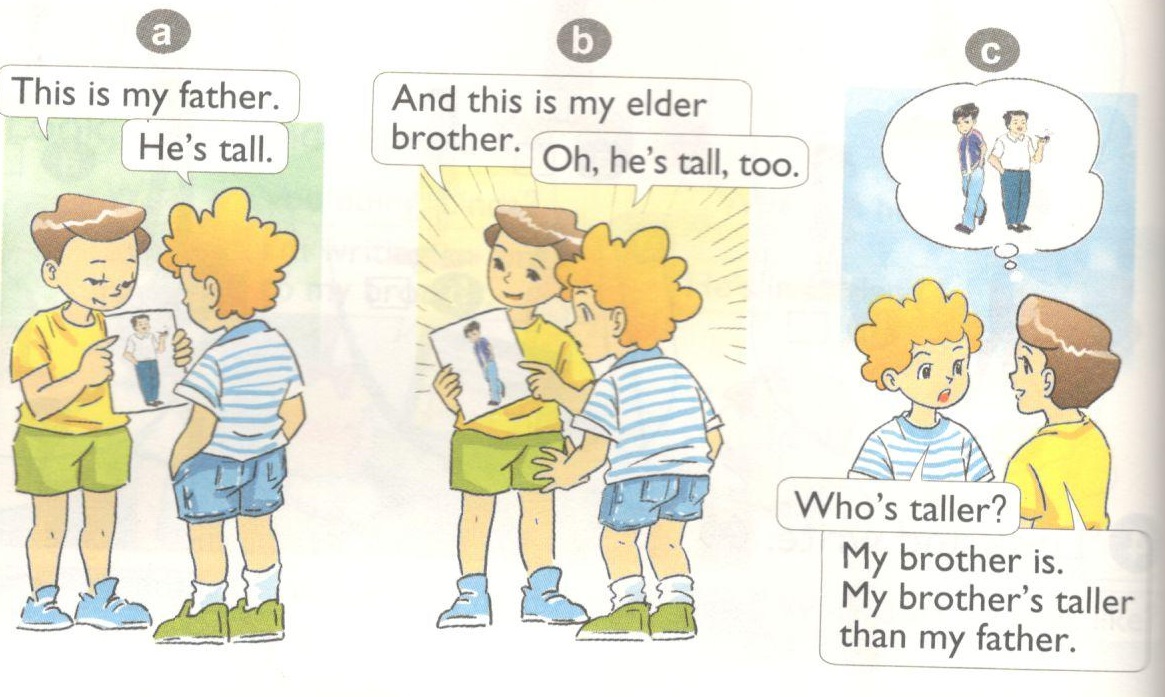 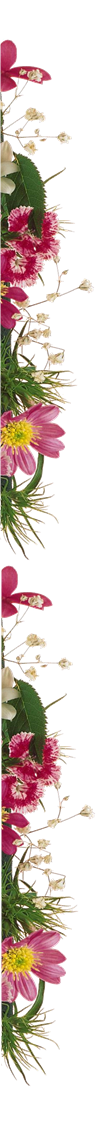 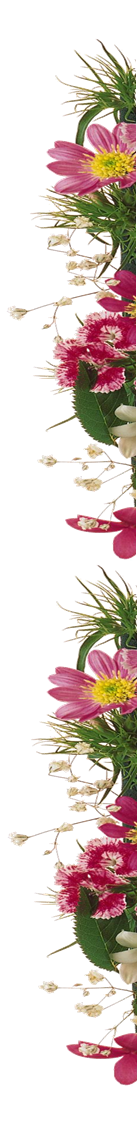 B. Form:
Who’s taller?
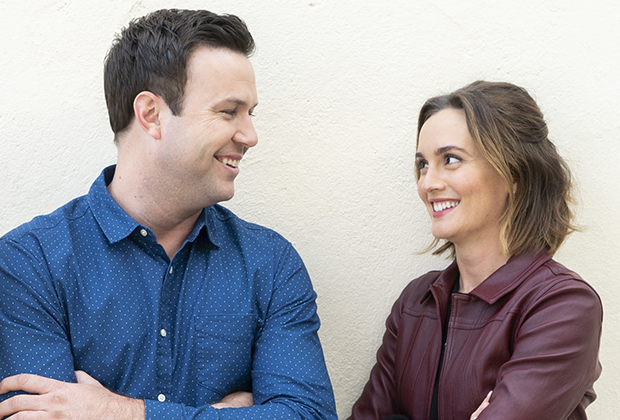 My brother is taller.
Ex: Who’s taller, the father or the mother?
- The father is taller than the mother.
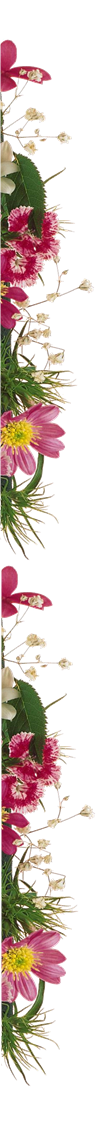 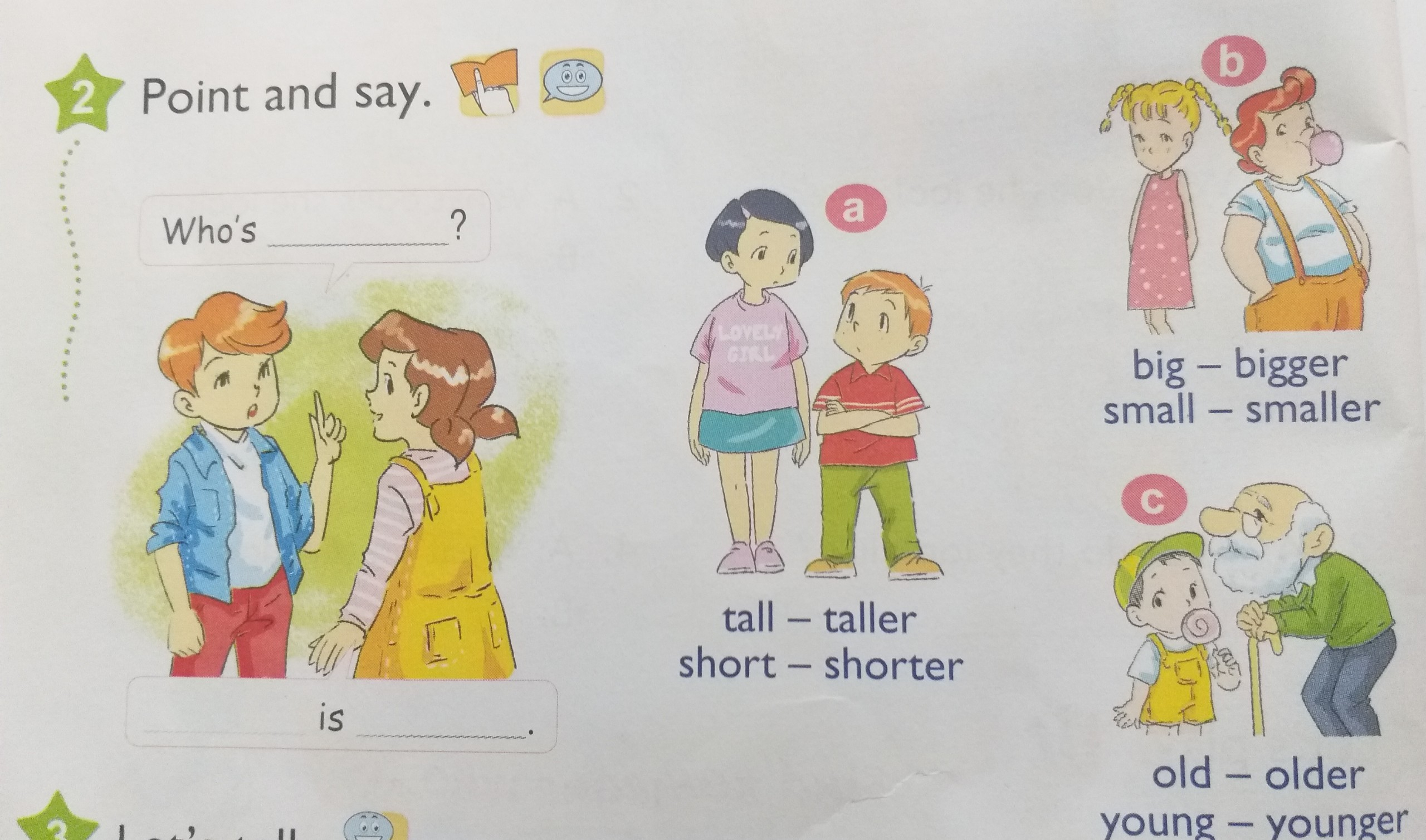 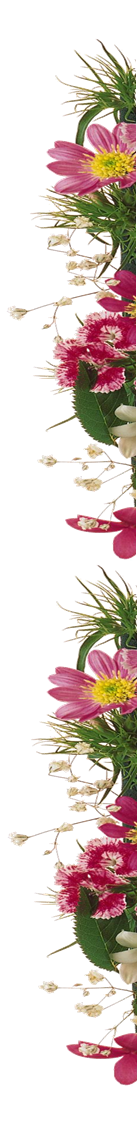 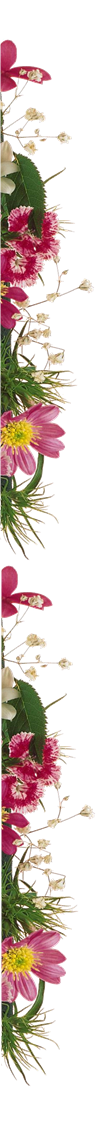 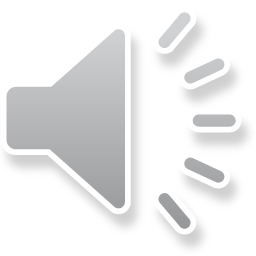 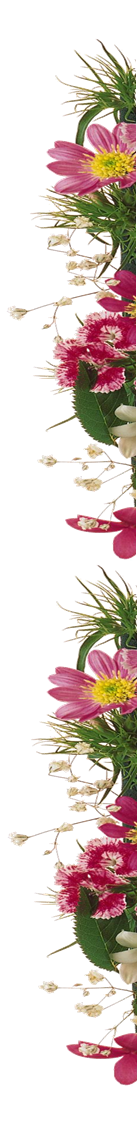 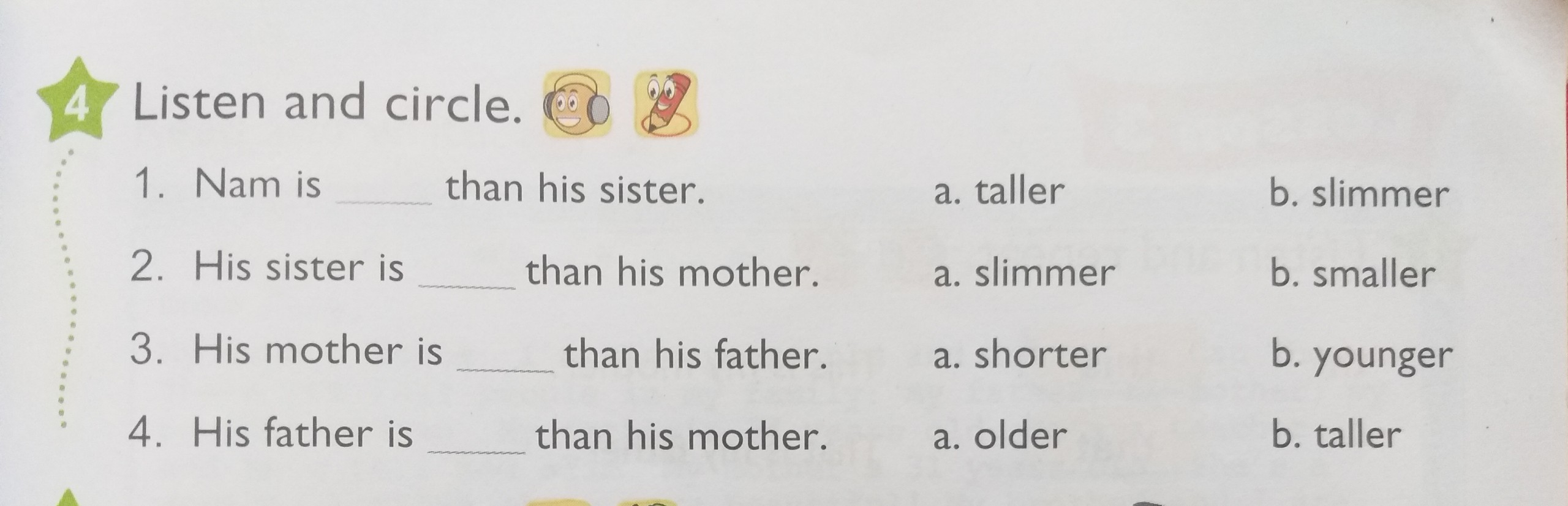 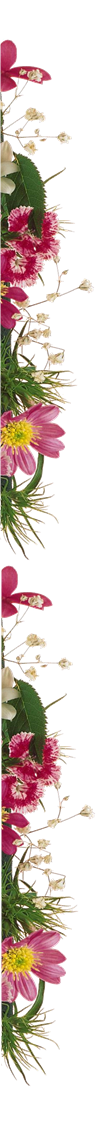 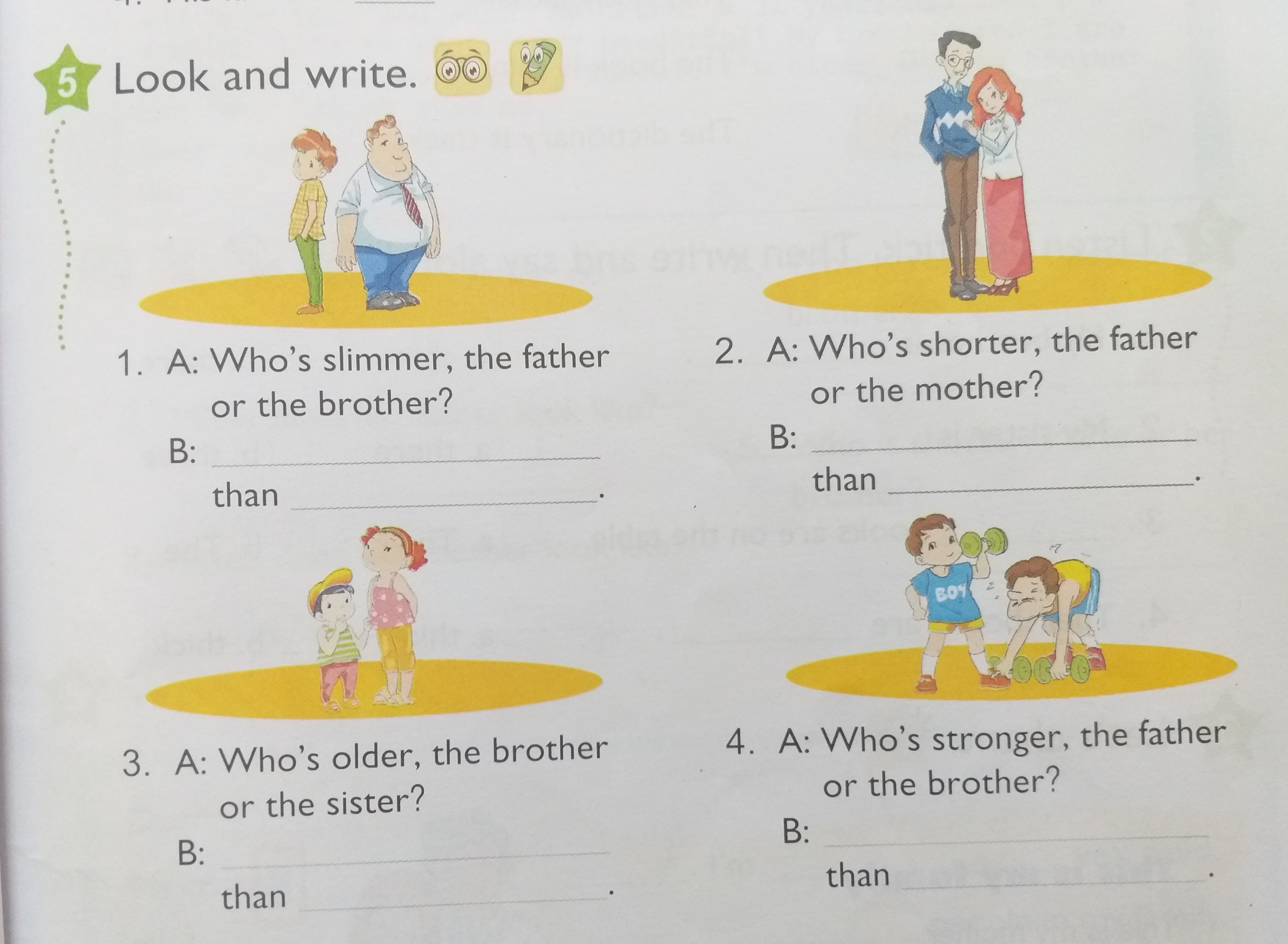 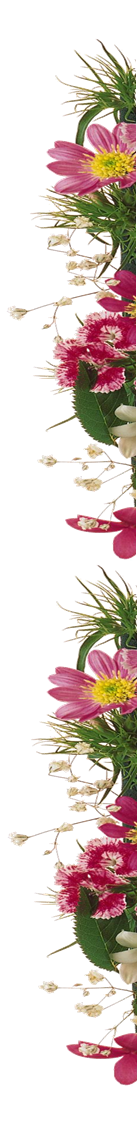 The mother is shorter
The brother is slimmer
the father
the father
The brother is stronger
The sister is older
the father
the brother
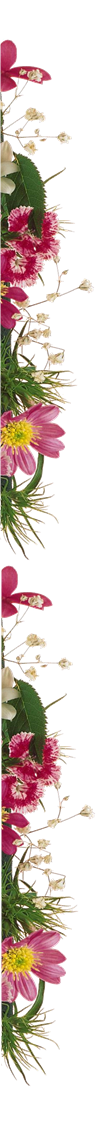 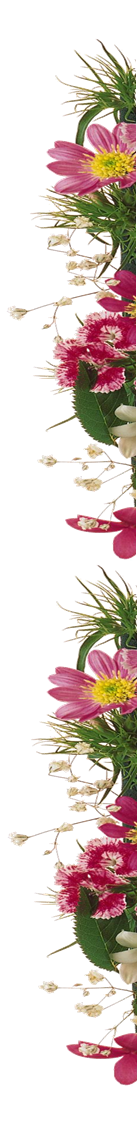 Homelink
Learn by heart the vocabulary and the form
Do exercises on WB (Unit 14) and Handout (Unit 14)